PREFEITURA MUNICIPAL DE SÃO SEBASTIÃO DO OESTE – MINAS GERAIS
DIÁRIO OFICIAL 
DO MUNICÍPIO DE SÃO SEBASTIÃO DO OESTE
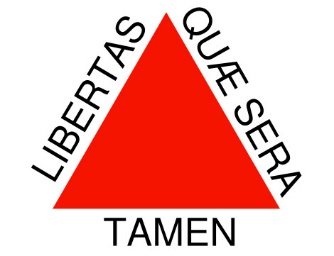 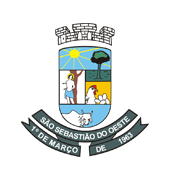 Diário Oficial Eletrônico do Município de São Sebastião do Oeste / MG - Instituído pela Lei Nº 624/13 - Ano IIII- Edição Nº 207 –Data 31/12/2019
Esta é a Edição Nº207  do - Diário Oficial Eletrônico do Município de São Sebastião do Oeste / MG.
Criado através da Lei Nº 624/13. Todas as edições estarão disponíveis no endereço: www.saosebastiaodooeste.mg.gov.br
EXTRATO DE ABERTURA DE PROCESSO
PREFEITURA MUNICIPAL DE SÃO SEBASTIÃO DO OESTE, torna público a abertura  do PL nº 0104/2019, Pregão Presencial nº 066/2019, R.P. 060/2019. OBJETO: Contratação de microempresas - ME, empresas de pequeno porte - EPP ou equiparadas para aquisição futura e eventual no registro de preços de uniformes para utilização dos Alunos das Escolas: Municipal Deputado Jaime Martins, Municipal José Batista Leite, Infantil São Sebastião, Almerinda Leite e Creche Mundo Mágico do Município de São Sebastião do Oeste-MG. Entrega dos envelopes – até o dia 115/01/2020 às 08h:00min. Dotações Orçamentárias: 02.07.02.12.361.1201.2047,02.07.02.08.306.0802.2066 e 02.07.01.12.365.1202.2048 – 3.3.90.32.00, Lei Municipal nº 723 de 28 de dezembro de 2018 e correlatas para os exercícios seguintes. Informações pelo 37-3286.1173. Edital no site – www.saosebastiaodooeste.mg.gov.br. Neuza Helena Meireles – Pregoeira.
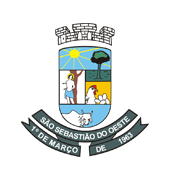 PREFEITURA MUNICIPAL DE SÃO SEBASTIÃO DO
 OESTE – MINAS GERAIS 
Praça Padre Altamiro,178,-centro CEP 35.506-000 
Telefone: 37-3286-1133
CNPJ: 18.308.734/0001-06
    prefeito: BELARMINO LUCIANO LEITE
Vice-prefeito: HERALDO DE ASSIS FURTADO